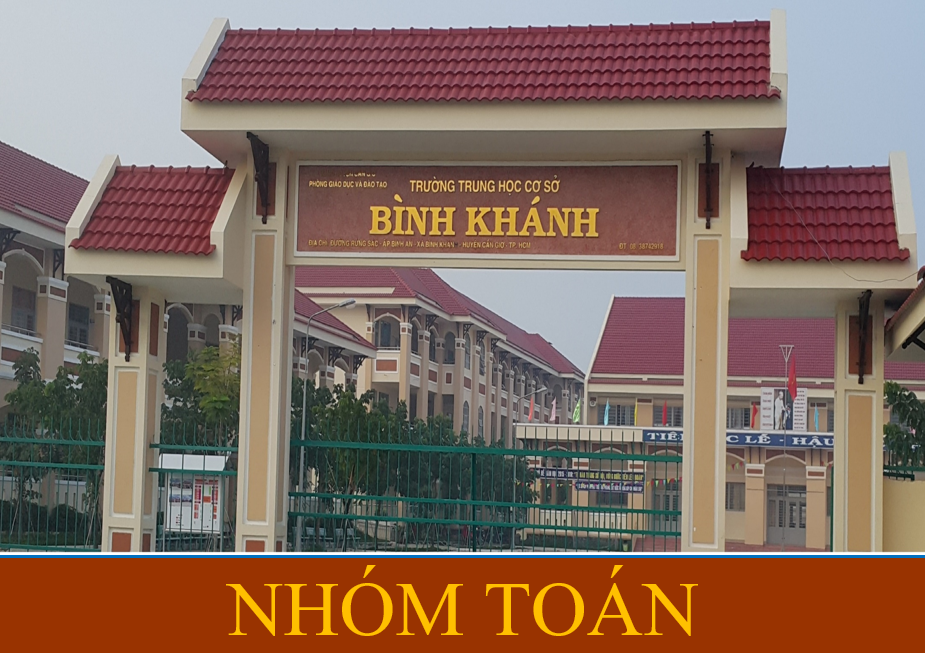 Tiết:    HOẠT ĐỘNG THỰC HÀNH VÀ TRẢI NGHIỆM
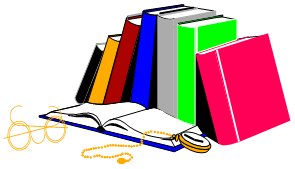 TIẾT 1:
 HOẠT ĐỘNG 1. DÙNG VẬT LIỆU TÁI CHẾ GẤP HỘP QUÀ TẶNG.
Hoạt động: Khởi động
GIỚI THIỆU HỘP QUÀ
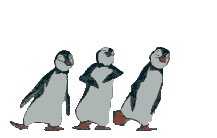 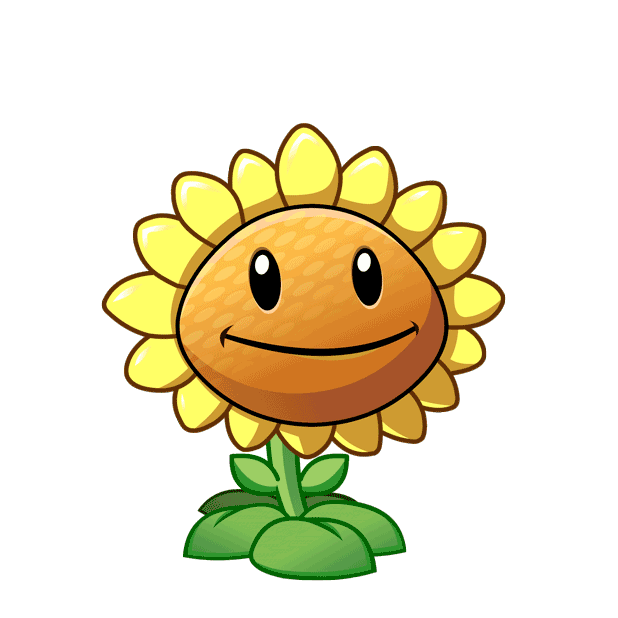 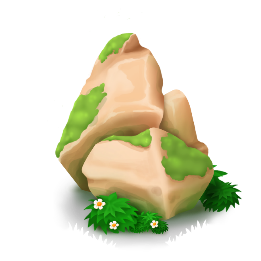 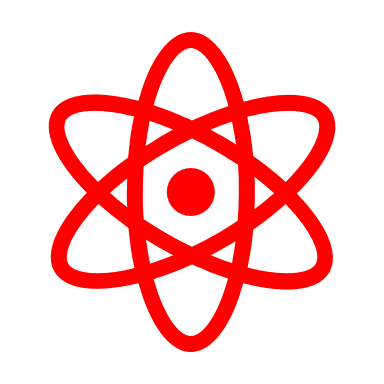 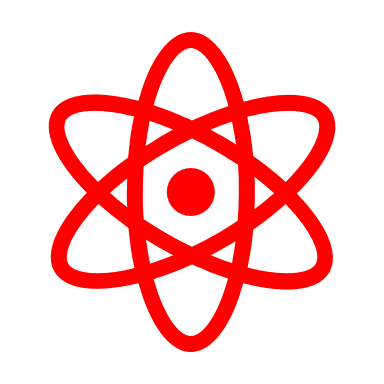 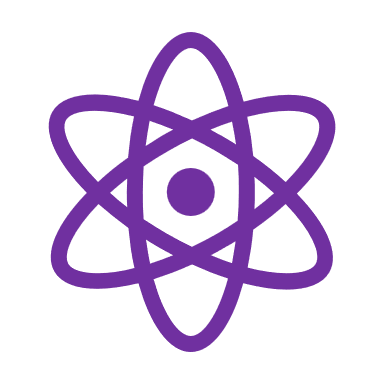 Hoạt động: Thực hành
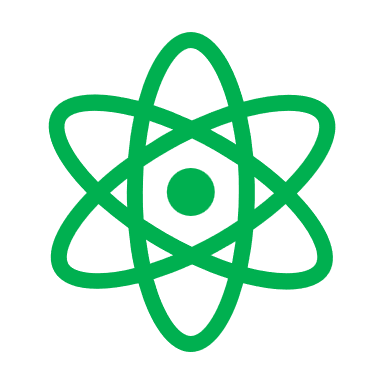 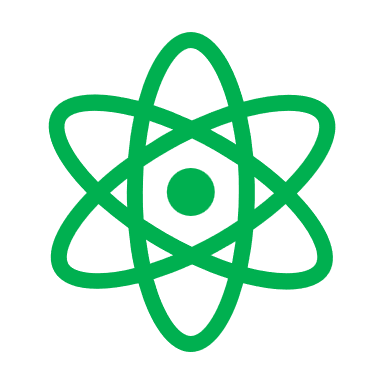 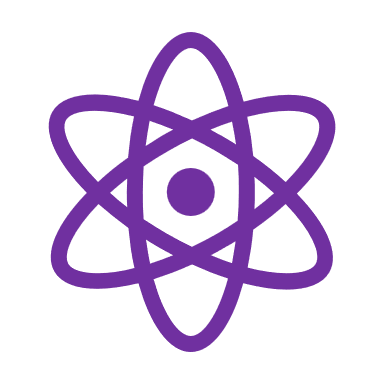 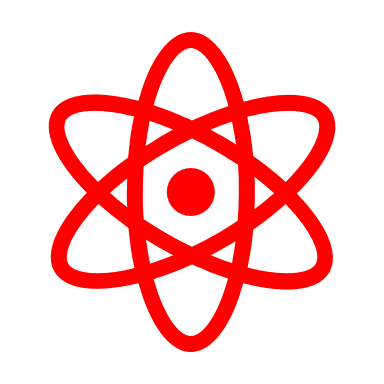 1. Dùng vật liệu tái chế gấp hộp quà tặng.
Các bước gấp hộp quà tặng.
Bước 1: Ước lượng chiều dài cạnh đáy là chiều dài cạnh bên để chọn kích thước.
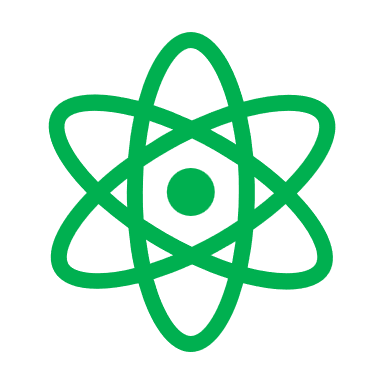 Bước 2: Vẽ các hình tam giác cân và mép dán như hình 1a, 1b. Vẽ các hình tam giác cân, các nửa đường tròn và mép dán như hình 1c, 1d.
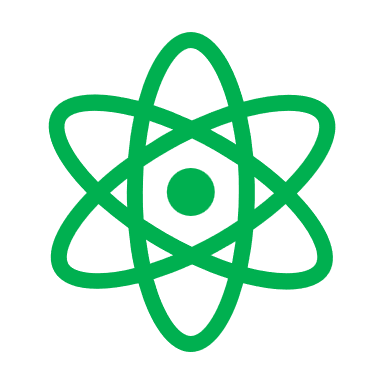 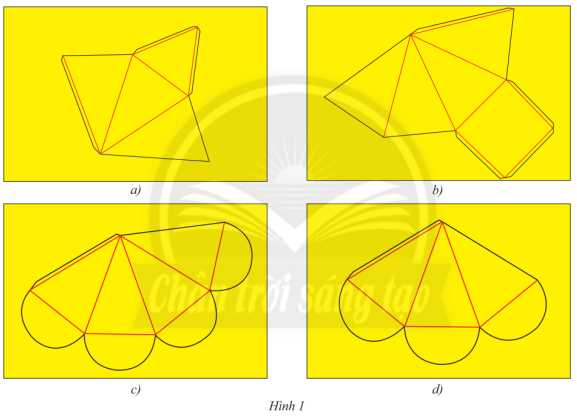 1. Dùng vật liệu tái chế gấp hộp quà tặng.
Các bước gấp hộp quà tặng.
Bước 1: Ước lượng chiều dài cạnh đáy là chiều dài cạnh bên để chọn kích thước.
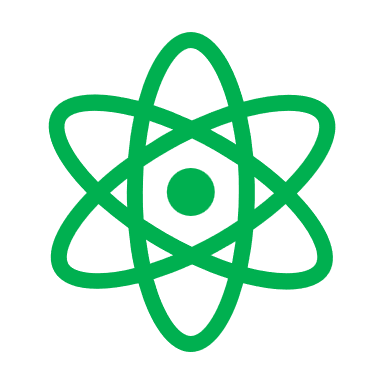 Bước 2: Vẽ các hình tam giác cân và mép dán như hình 1a, 1b. Vẽ các hình tam giác cân, các nửa đường tròn và mép dán như hình 1c, 1d.
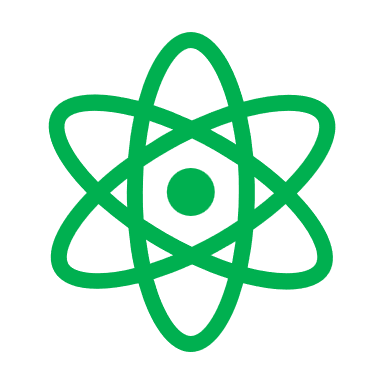 Bước 4: Dùng keo dán các mép giấy vào các mặt (hình 1a, 1b). Dùng keo dán mép giấy vào mặt bên rồi gấp các nửa hình tròn lại với nhau (hình 1c, 1d)
Bước 3: Miết giấy rồi gấp theo nếp gấp.
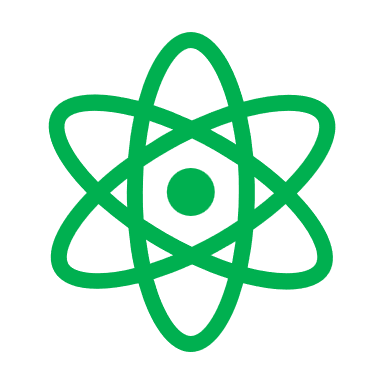 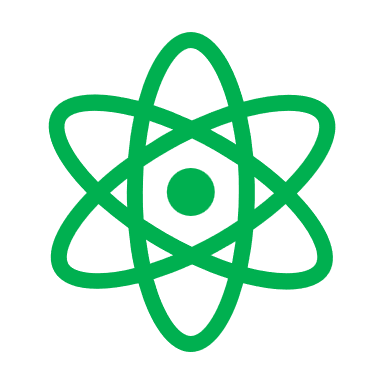 1. Dùng vật liệu tái chế gấp hộp quà tặng.
THẢO LUẬN NHÓM: GẤP HỘP QUÀ TẶNG
1. Dùng vật liệu tái chế gấp hộp quà tặng.
GIỚI THIỆU 2  SẢN PHẨM CỦA NHÓM
Hoạt động:Vận dụng
Trang trí hộp quà tặng
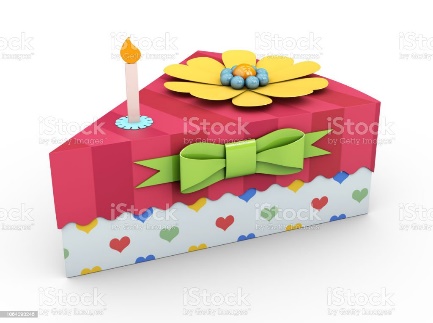 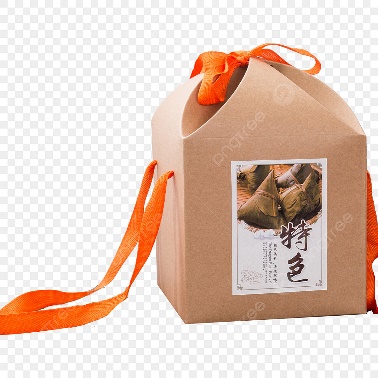 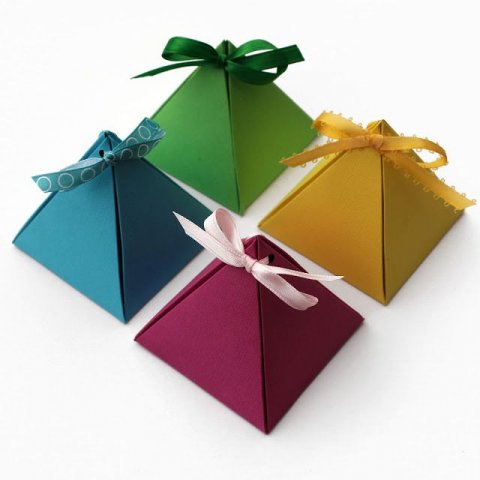 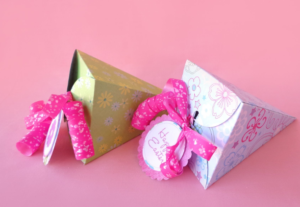 Trang trí hộp quà tặng theo sở thích của cá nhân.
Hoạt động:Vận dụng
Trang trí hộp quà tặng
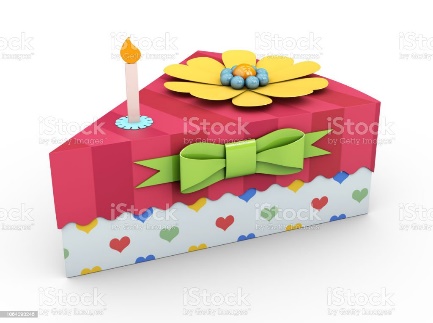 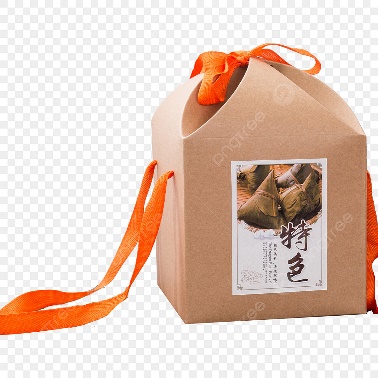 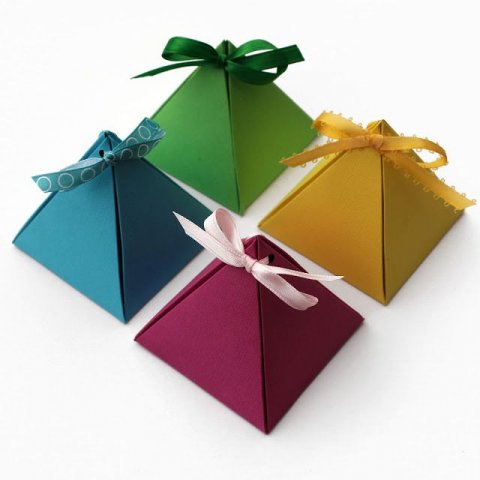 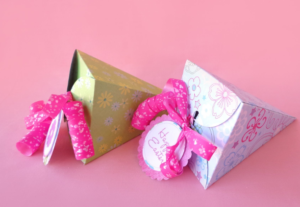 Giới thiệu sản phẩm 5 học sinh.
HƯỚNG DẪN HỌC SINH TỰ HỌC
Xem lại các bước gấp hộp quà.
Trang trí và hoàn thiện sản phẩm của mình.
Chuẩn bị bút chì, giấy ô li.
Ôn tập cách vẽ các tứ giác đặc biệt.